Фінансове право України
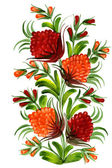 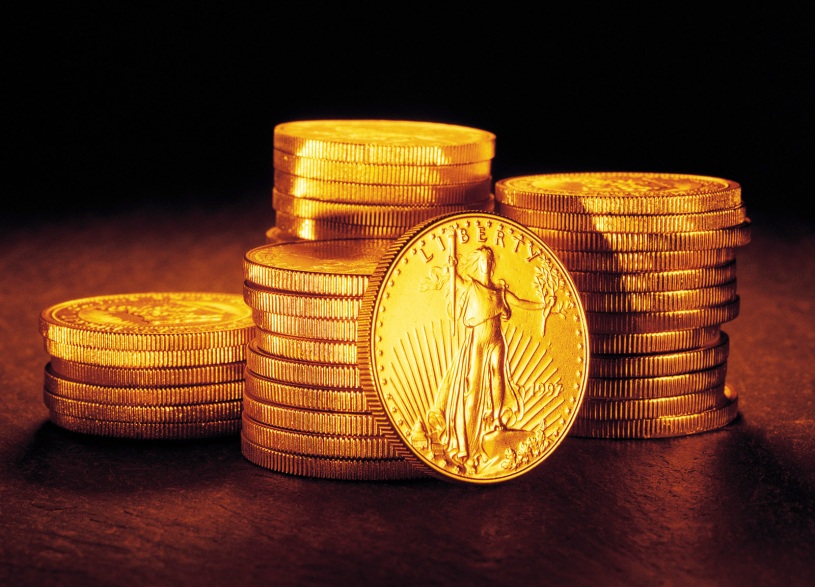 Епіграф до уроку:
«Нажити  багато грошей – хоробрість; 
зберегти їх – мудрість, 
а вміло витрачати - мистецтво».
Б. Авербах
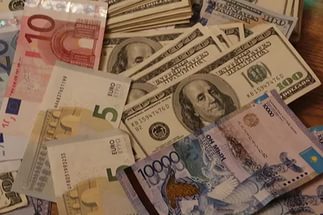 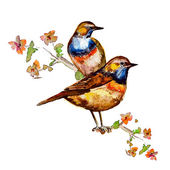 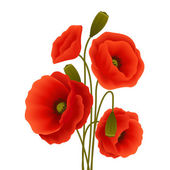 Запитання
- Дайте визначення місцевого 
самоврядування.
- Назвіть загальні принципи місцевого 
самоврядування.
- Назвіть систему місцевого 
самоврядування
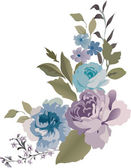 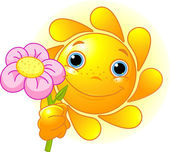 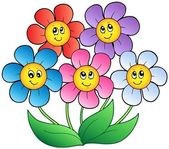 Робота над поняттями
Фінансова діяльність – це діяльність, яка
 проявляється у формуванні доходів та 
здійсненні витрат суб’єктами фінансових 
правовідносин.
Фінансові відносини – це відносини, що 
відображають рух вартості від одного 
суб’єкта до іншого і характеризують 
розподільчі, 
перерозподільчі та 
обмінні процеси і матеріально 
проявляються у грошових потоках.
Фінансове право- це сукупність правових норм, які регулюють суспільні відносини щодо мобілізації (отримання), розподілу й використання коштів держави й органів місцевого самоврядування .
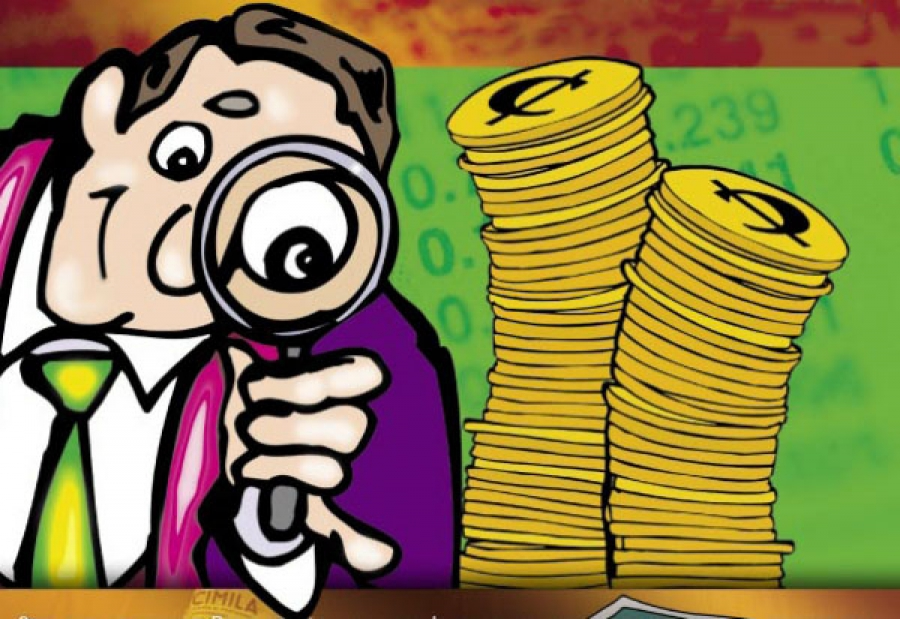 ФІНАНСОВЕ ПРАВО ОХОПЛЮЄ ТРИ ПІДГАЛУЗІ
БАНКІВСЬКЕ ПРАВО
БЮДЖЕТНЕ ПРАВО
ПОДАТКОВЕ ПРАВО
Джерела 
фінансового права
Конституція України
Бюджетний кодекс України
Закони України:
«Про систему оподаткування»
«Про Рахункову палату»
«Про Державну податкову службу України»
«Про банки і банківську діяльність»
Бюджет – документ, який визначає джерела формування коштів держави або її складових частин і їх витрачання
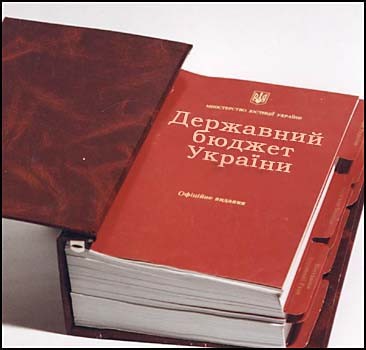 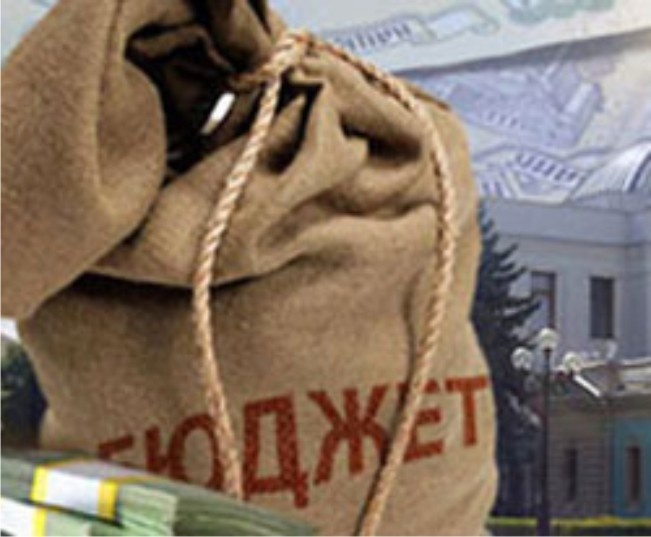 СТРУКТУРА ДЕРЖАВНОГО БЮДЖЕТУ
ДОХОДИ
ВИДАТКИ
ПОДАТКОВІ НАДХОДЖЕННЯ
ДЕРЖАВНИЙ АППАРАТ УПРАВЛІННЯ
ОБОРОНА
ЦІЛЬОВІ ФОНДИ
ГРОМАДСЬКИЙ ПОРЯДОК
НЕПОДАТКОВІ НАДХОДЖЕННЯ
ОСВІТА І НАУКА
ДОХОДИ ВІД ОПЕРАЦІЙ ІЗ КАПІТАЛОМ
КУЛЬТУРА І СПОРТ
ОФІЦІЙНІ ТРАНСФЕРТИ
ОХОРОНА ЗДОРОВ’Я
Бюджетна система України грунтується на принципах:
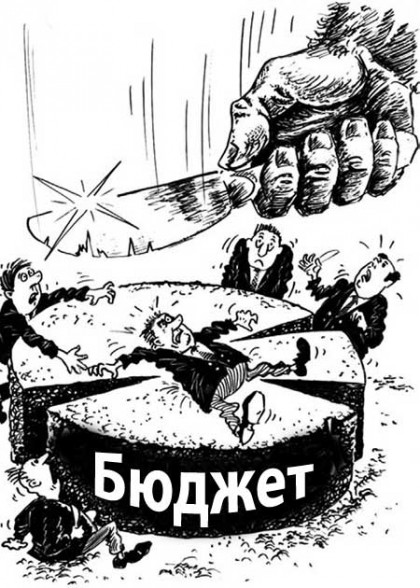 єдності;
 збалансованості;
 самостійності;
 повноти;
 обгрунтованості;
 ефективності;
 субсидіарності;
 публічності та  прозорості.
Бюджетний процес
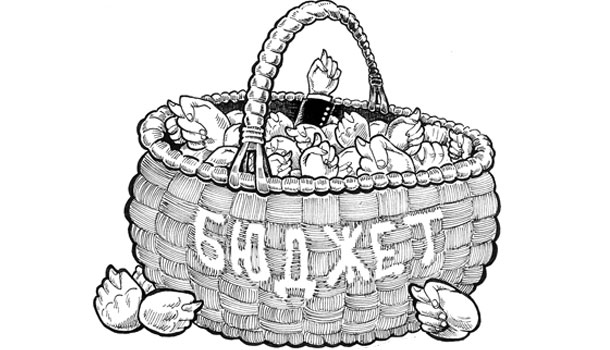 Податки — це встановлені вищим органом законодавчої влади обов'язкові платежі, які сплачують фізичні та юридичні особи до бюджету у розмірах і у терміни, передбачених законодавством.
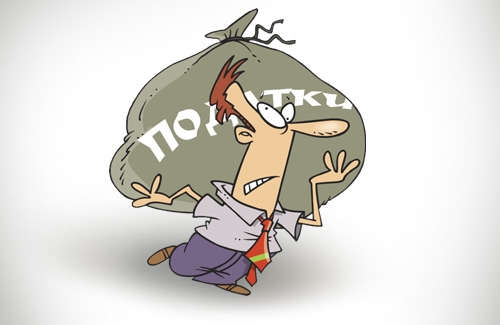 Принципи  податкового законодавства України
П
О
Д
А
Т
К
И
ПЛАТА ЗА КОРИСТУВАННЯ НАДРАМИ
ПЛАТА ЗА ЗЕМЛЮ
ЕКОЛОГІЧНИЙ ПОДАТОК
ПОДАТОК НА ПРИБУТОК ПІДПРИЄМСТВ
АКЦИЗНИЙ ПОДАТОК
ПОДАТОК НА ДОДАНУ ВАРТІСТЬ
МИТО
ПОДАТОК НА ДОХОДИ ФІЗИЧНИХ ОСІБ
ФІКСОВАНИЙ С/Г ПОДАТОК
Види податків
Із юридичних осіб.
Із фізичних осіб.
Які можуть сплачувати і юридичні, і фізичні особи.
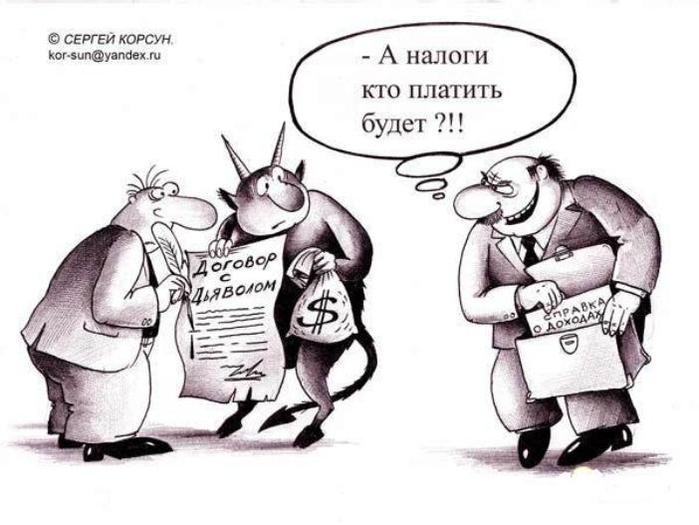 Види податків
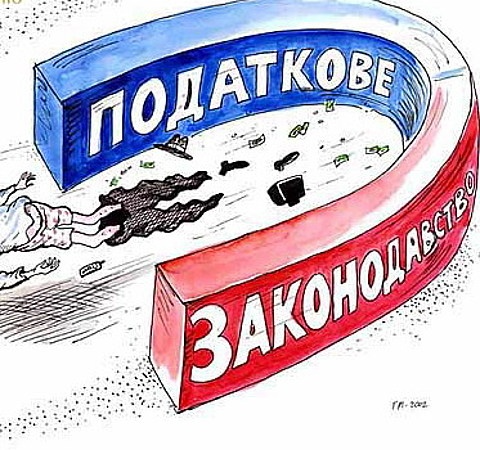 НА ДОХОДИ
 ТА ПРИБУТКИ
НА МАЙНО
НА РЕСУРСНІ ПЛАТЕЖІ
НА СПОЖИВАННЯ
Платник податків зобов’язаний
Вести в установленому порядку облік доходів і витрат.
Стати на облік у контролюючих органах.
Подавати до контролюючих органів декларації, звітність та інші документи пов’язані з обчисленням і сплатою податків та зборів.
Не перешкоджати законній діяльності посадової особи контролюючого органу під час виконання нею службових обов’язків.
Подавати за вимогою органу Міндоходів документи.
Вести в установленому порядку облік доходів і витрат.
Стати на облік у контролюючих органах.
Подавати до контролюючих органів декларації, звітність та інші документи пов’язані з обчисленням і сплатою податків та зборів.
Не перешкоджати законній діяльності посадової особи контролюючого органу під час виконання нею службових обов’язків.
Подавати за вимогою органу Міндоходів документи.
Платник податків має право
Безоплатно отримувати інформацію про податки та збори.
Представляти свої інтереси в контролюючих органах.
Обирати самостійно метод ведення обліку доходів і витрат.
Користуватися податковими пільгами.
На повне відшкодування збитків, заподіяних незаконними діями контролюючих органів
Відповідальність платників податків
ФІНАНСОВА
Застосовується до платників податків у вигляді штрафних (фінансових) санкцій та пені
АДМІНІСТРАТИВНА
Наступає у випадках, коли правопорушення не несуть за собою кримінальну відповідальність
КРИМІНАЛЬНА
Притягують осіб, діяння яких призвели до ненадходження до бюджету коштів, що перевищують неоподаткований мінімум доходів громадян у значних розмірах, у великих та особливо великих розмірах
Юридичний диктант: 
Сукупність всіх платежів у вигляді податків, мита та 
зборів становлять - …
Державний бюджет і місцеві бюджети складають – …

Контроль за дотриманням бюджетного законодавства 
здійснюють - …

Функція податків, що забезпечує наповнення 
бюджетів усіх рівнів називається - …
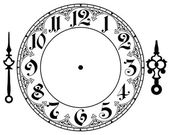 Вирішення проблемного запитання: 
Чи можуть функції держави
 бути здійснені без фінансового забезпечення?
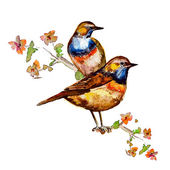 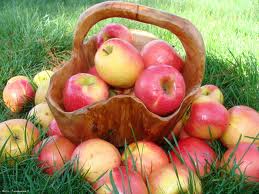 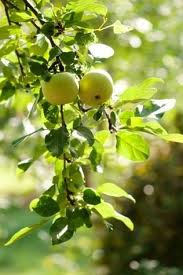 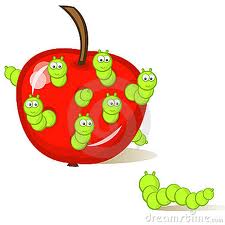 Домашнє завдання
Обов’язкова частина:
1.Опрацювати параграф підручника № 19, 
вивчити опорні схеми.  початковий рівень
    2. Підготувати буклет «Податкова система 
України», середній рівень
    3. Підготувати Написати твір роздум на тему
 «Як би я був міністром фінансів України...»
4. Скласти  доповідь «Бюджетна система України»,
 досатній рівень
3. Скласти «ейдос», тобто  образний символ теми уроку.
 Елементами такого символу можуть бути
 «2-3 головні поняття теми», «Основна ідея», 
«Характеристика прав і обов’язків платників податків»
 (використовуються малюнки, піктограми, умовні позначки).
 Високий рівень
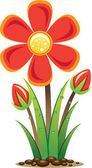